Theory Chapter+
Chapter 8: Theory and simulation for preparation of experiments
M.V. Falessi*, E. Nardon1, G. Vlad2
*Center for Nonlinear Plasma Science and ENEA C.R. Frascati
1CEA, Cadarache
2ENEA C.R. Frascati
+Acknowledgment: G. Falchetto, Y. Kominis, M. Gobbin, G. Spizzo, F. Porcelli, F. Zonca*, M. Zuin
				CNPS: https://www.afs.enea.it/zonca/CNPS/
Status of the theory Chapter
We defined chapter structure in March meeting;
we have now identified preliminary chapter contents;
we aim to leverage international collaborations within CNPS and EUROfusion to enhance the quality and impact of our work;
further iterations within the group are required before starting the writing process;
Chapter’s outline
8.0 Introduction: DTT uniqueness and mission;
8.1 Weak similarity scaling & DTT;
8.2 Plasma as a complex system: nonlinear equilibria and self organization;
8.3 Gyrokinetic transport theory: general approach & reduced models;
8.4 Integration of theory, simulation and experiments;
8.5 Novel approaches and open problems
Introduction: DTT scientific mission
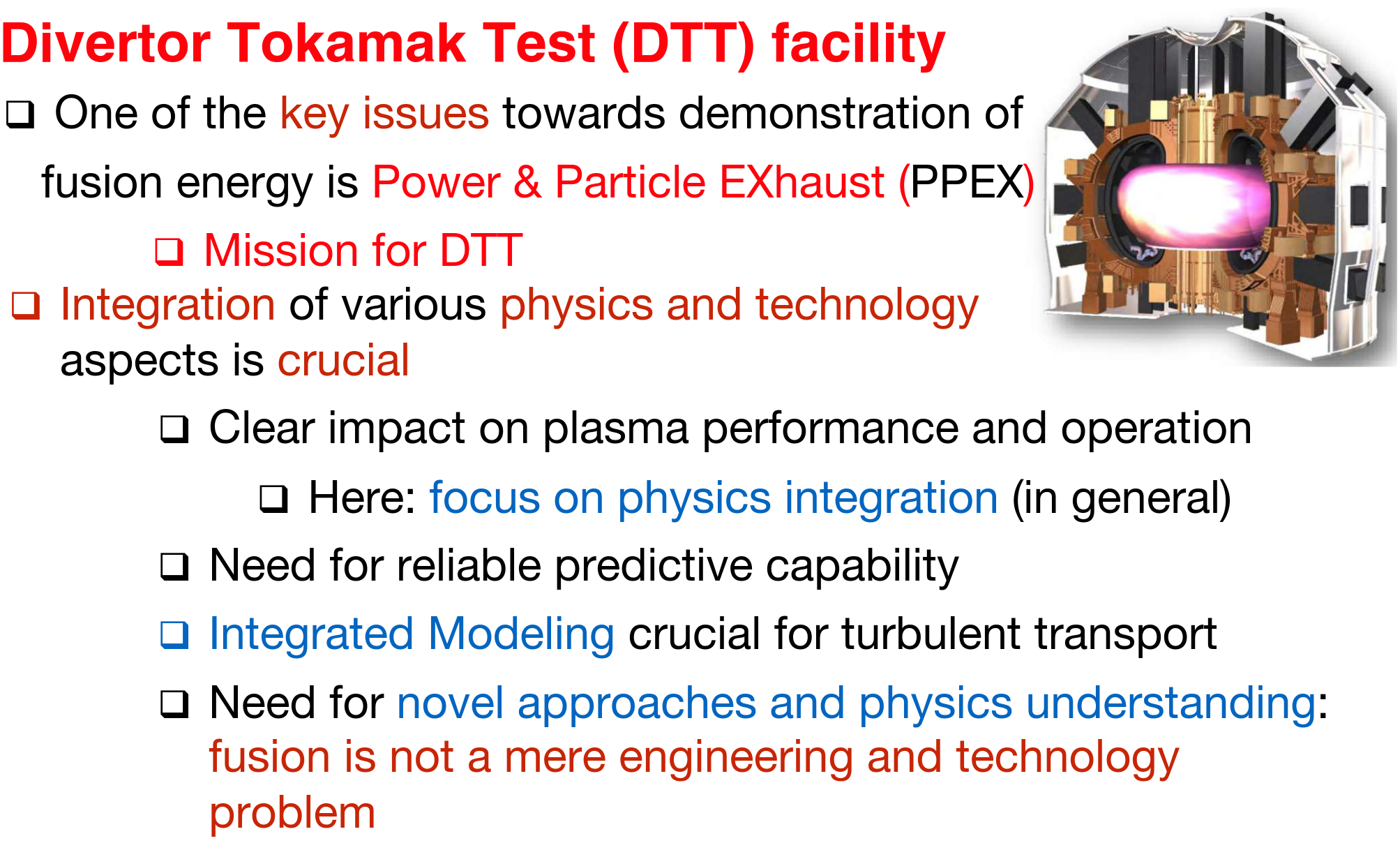 From ICPP 2022 FZ&DTT Team
8.1 Weak similarity scaling & DTT
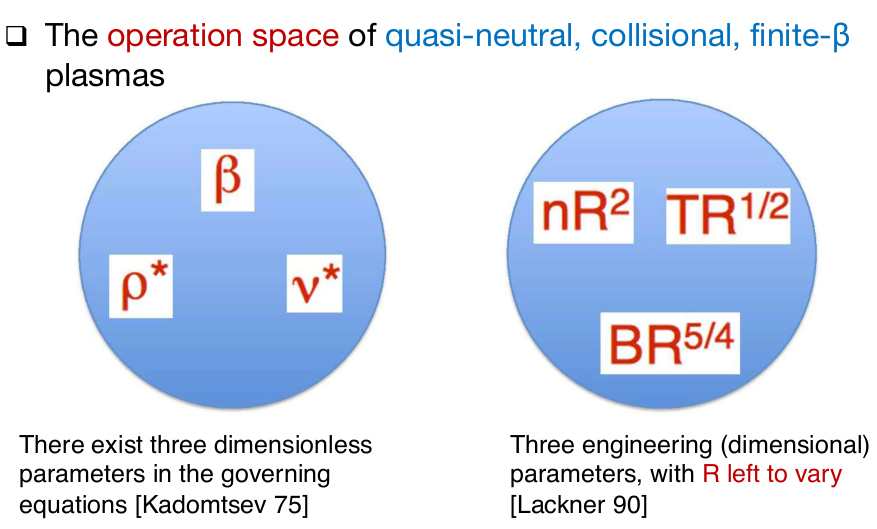 From ICPP 2022 FZ&DTT Team
8.1 Weak similarity scaling & DTT
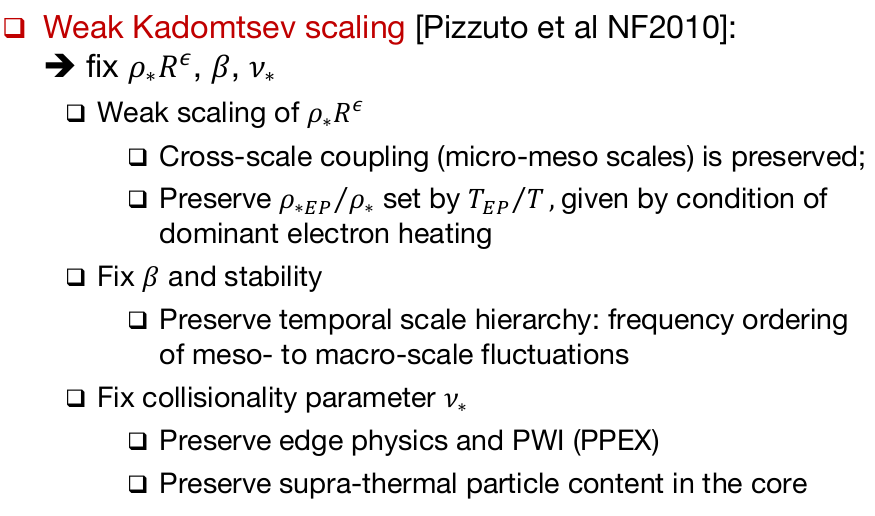 From ICPP 2022 FZ&DTT Team
8.1 Weak similarity scaling & DTT
Different scope compared to chapter 1. Focus on fundamental
physics processes.
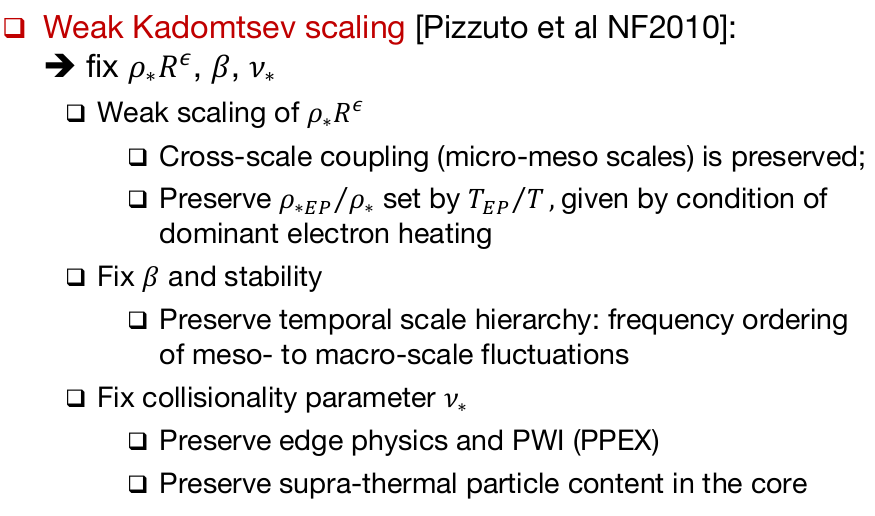 From ICPP 2022 FZ&DTT Team
8.2 Plasma as a complex system: nonlinear equilibria and self-organization
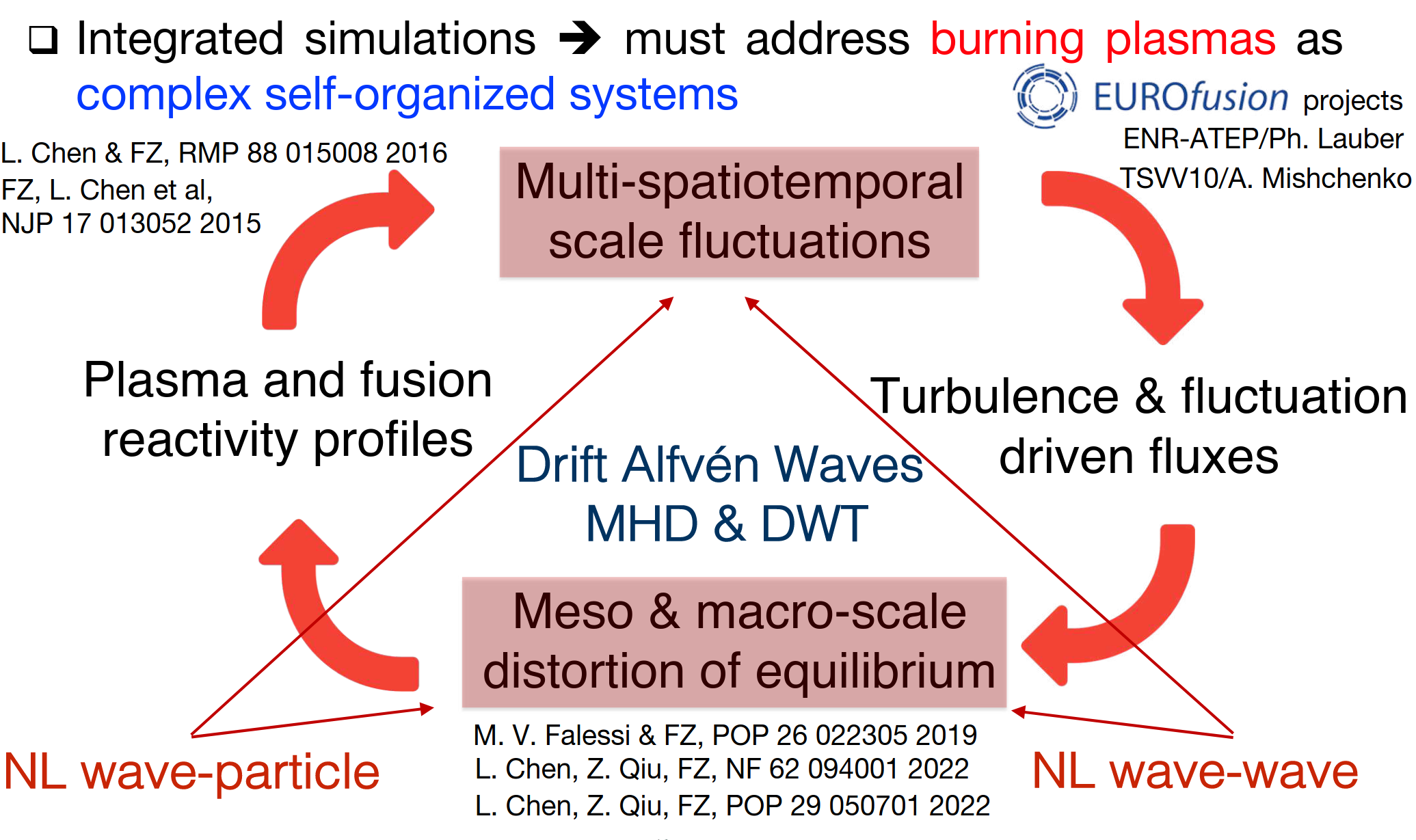 From ICPP 2022 FZ&DTT Team
8.2 Plasma as a complex system: nonlinear equilibria and self-organization
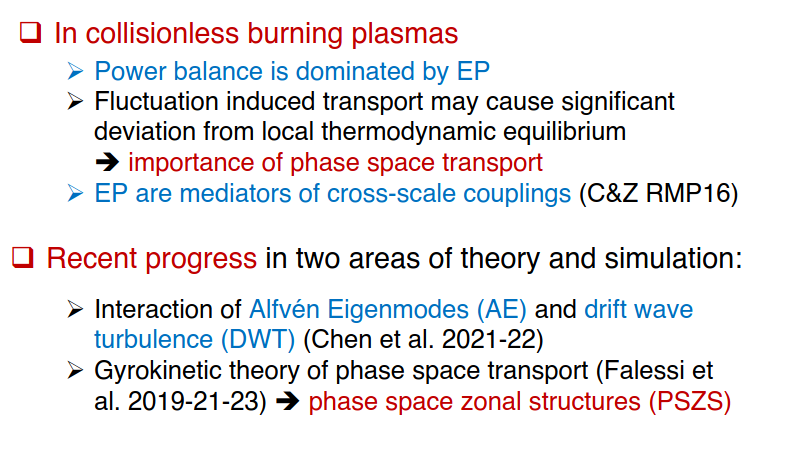 From ICPP 2022 FZ&DTT Team
8.2 Plasma as a complex system: nonlinear equilibria and self-organization
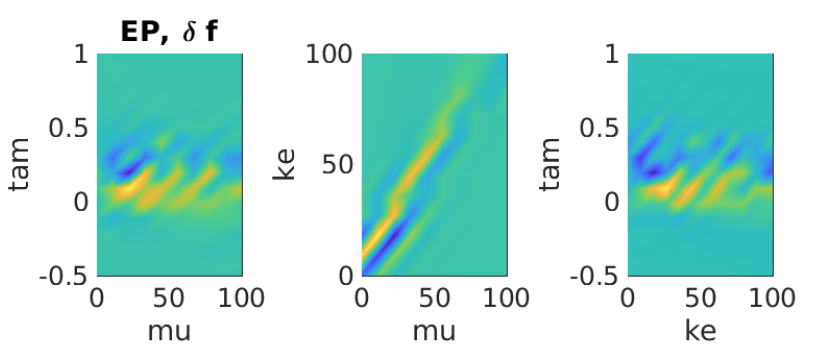 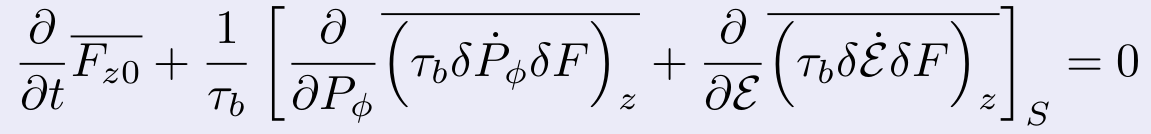 From ICPP 2022 FZ&DTT Team
8.3 Gyrokinetic transport theory: general approach & reduced models
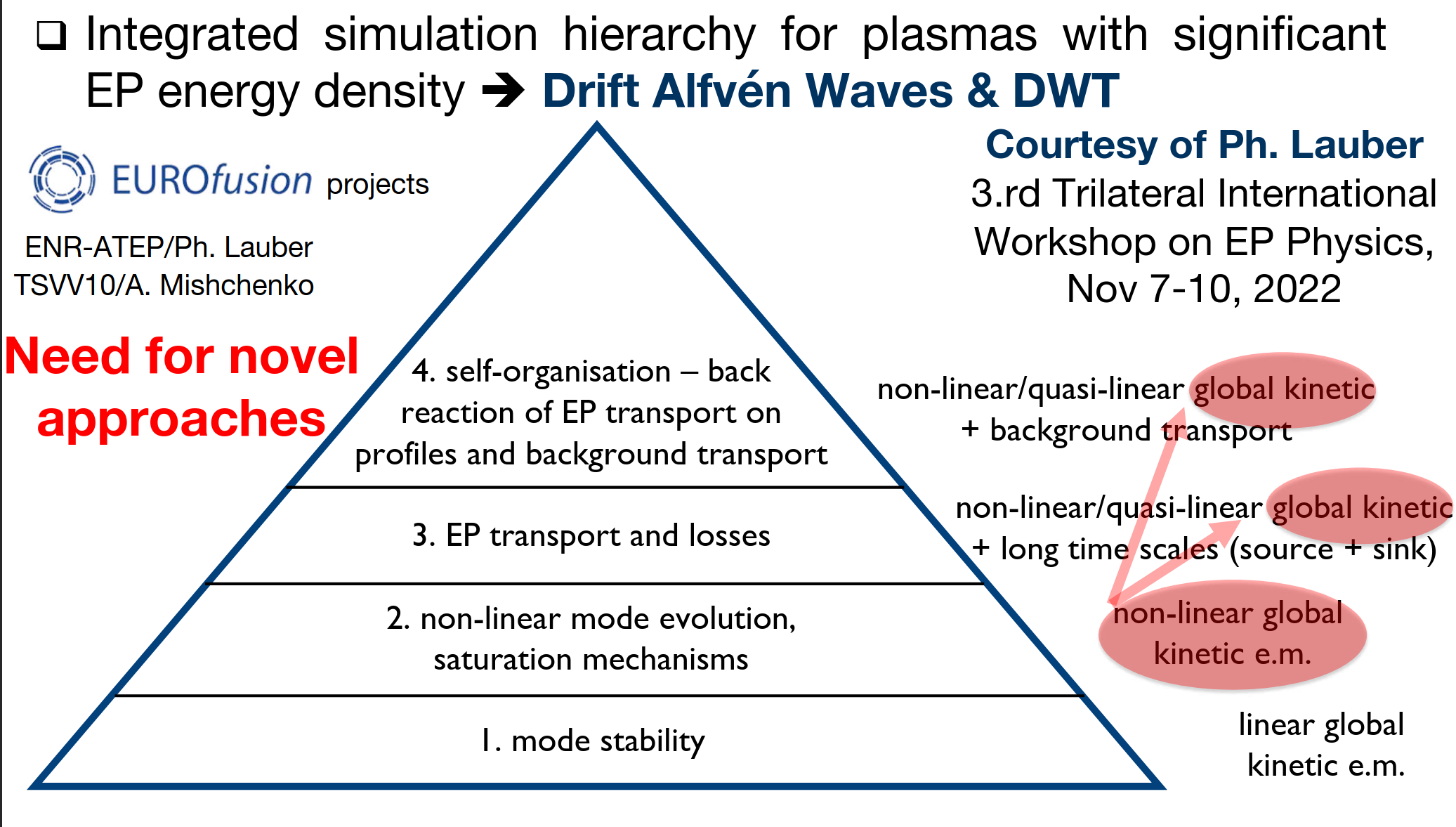 8.3 Gyrokinetic transport theory: general approach & reduced models
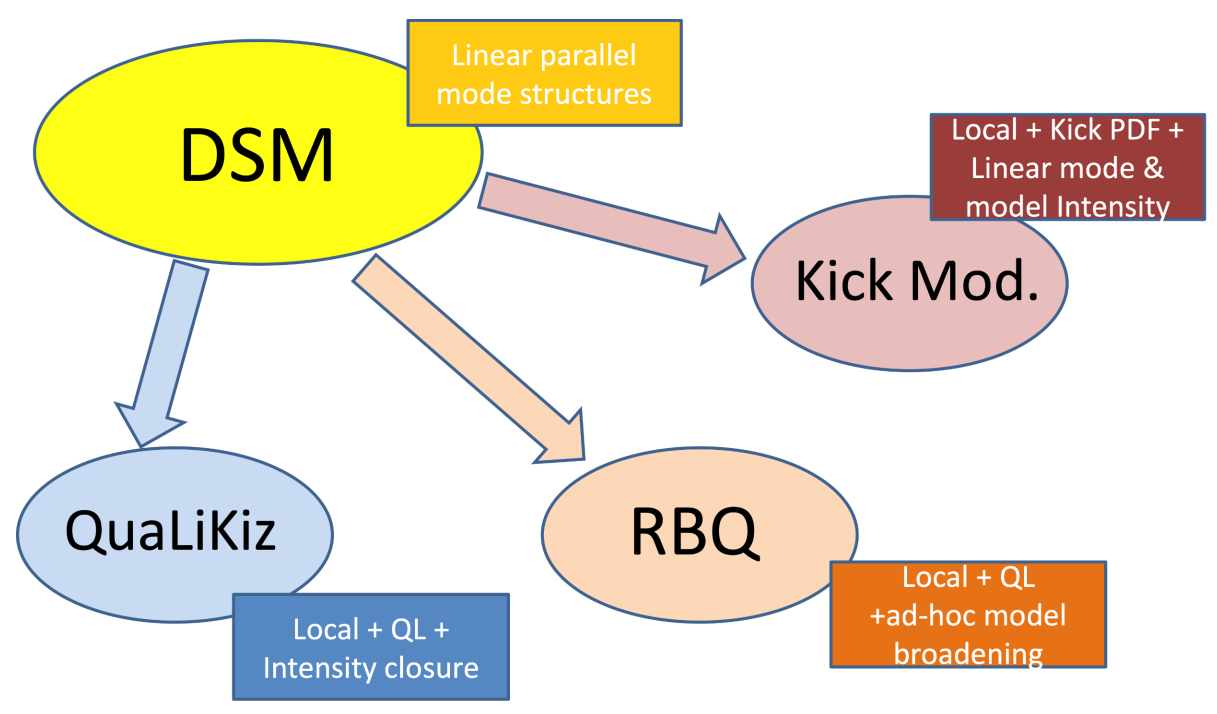 8.3 Gyrokinetic transport theory: general approach & reduced models
limitation of present transport approaches.
need of truly global, electromagnetic, Gyrokinetic analyses;
break down of nonlinear Gyrokinetics near plasma edge;
fully nonlinear Gyrokinetic collision operators;
8.4 Integration of theory, simulation and experiments
Importance of building an infrastructure to verify and validate reduced models on DTT;
role of IMAS infrastructure; 
Ligka Hagis workflow, synthetic diagnostics;
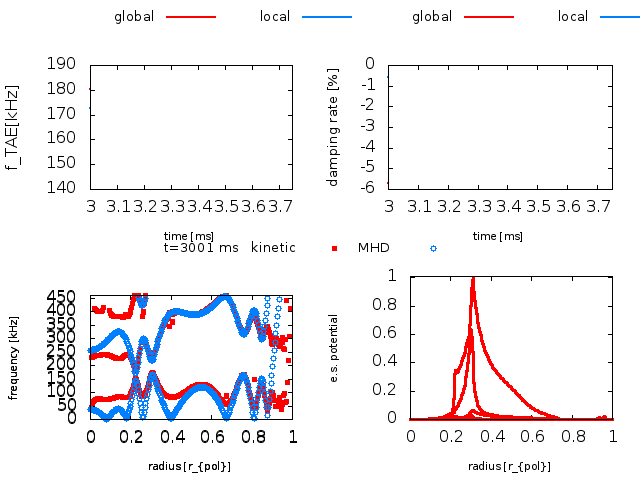 8.4 Integration of theory, simulation and experiments
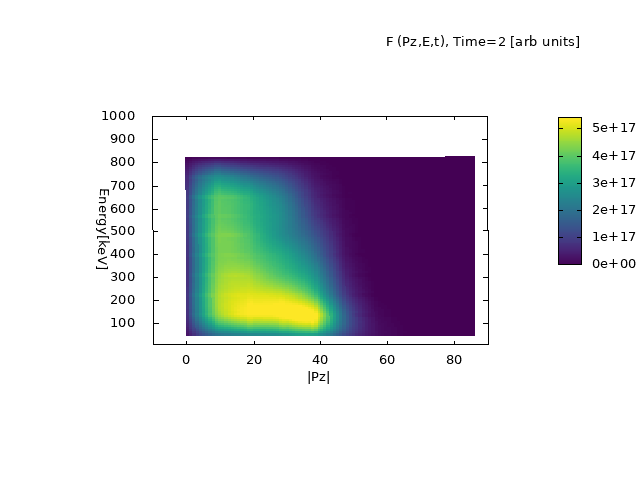 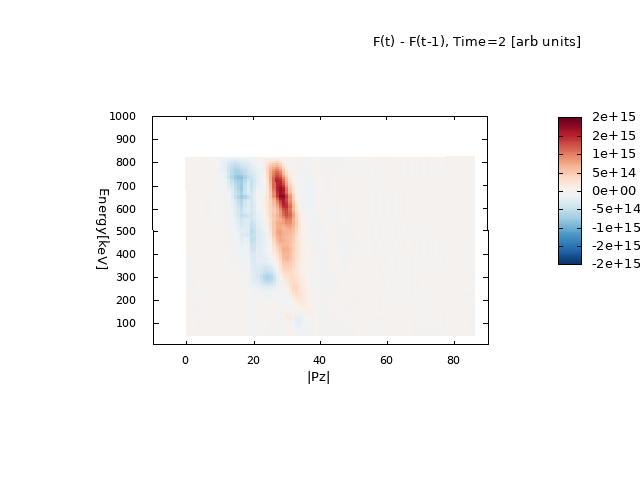 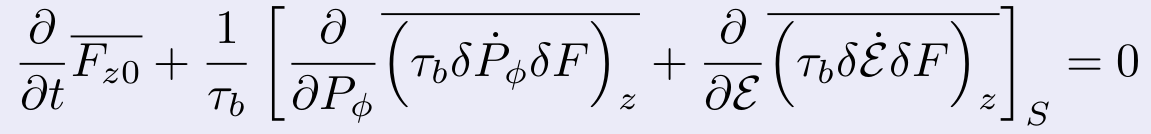 8.5 Novel approaches and open problems
Limit of present analyses and codes for edge physics
Moment based hybrid/kinetic models
more inputs required by the theory RP group and interaction with other groups e.g., edge related physics
Thank you for your attention!